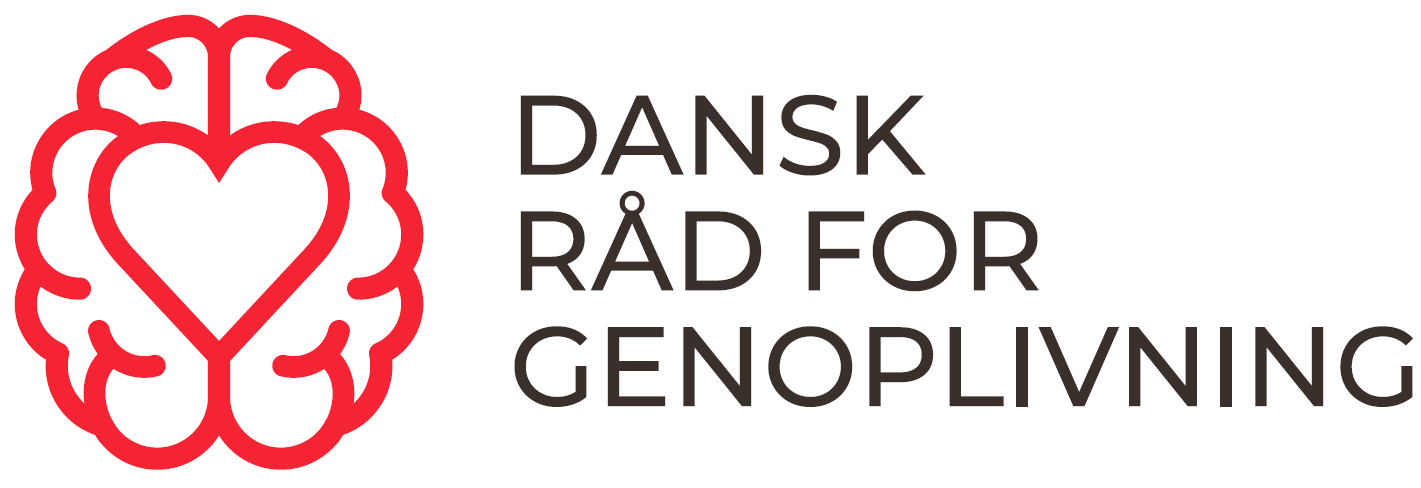 Kursusmateriale om stroke
Til brug for kursusorganisationer, som underviser i førstehjælp
Om materialet
Dette materiale er udviklet af Dansk Råd for Genoplivning (DRG) og stilles gratis til rådighed for kursusorganisationer, som underviser i førstehjælpskurser o.lign. for voksne, og som ønsker at inkludere stroke i kursusmaterialet til instruktørerne. 

I er velkomne til at plukke i materialet og indsætte eget logo ved siden af DRGs.
Om stroke
Den fjerde hyppigste dødsårsag i Danmark og hyppigste årsag til, at voksne får et handicap


85 % af strokes skyldes en blodprop i hjernen, mens 15 % skyldes en hjerneblødning


Når en borger får et stroke, tæller hvert minut 


Mange kan overleve et stroke til et godt liv, hvis der gives behandling hurtigt

Et stroke gør sjældent ondt, men kan give pludseligt opståede symptomer, som det er vigtigt at reagere hurtigt på og ringe 1-1-2
[Speaker Notes: I dag er stroke den 4. hyppigste dødsårsag i Danmark og den hyppigste årsag til, at voksne får et handicap. Stroke kan føre til mange forskellige, ofte alvorlige fysiske og mentale handicaps. 

Det positive er, at mange kan overleve stroke til et godt liv, hvis der gives behandling hurtigt. Når en borger får et stroke, tæller hvert minut, og det gælder, at jo hurtigere behandling startes efter de første tegn på stroke, jo bedre er resultatet.
De fleste tilfælde af stroke skyldes en blodprop i hjernen (85 %). De øvrige tilfælde af stroke skyldes en hjerneblødning (15 %). En blodprop i hjernen opstår, når blodet klumper sig sammen og sætter sig fast som en prop i et blodkar i hjernen, mens en hjerneblødning opstår, hvis der går hul på et blodkar et svagt sted i blodkarvæggen. I begge tilfælde betyder det, at blodgennemstrømningen til det område i hjernen, som blodkarret forsyner, bliver for lav til, at hjernecellerne får tilstrækkeligt ilt og næring. Dette medfører en begyndende skade på hjernecellerne, som kan give permanente funktionstab som f.eks. nedsat kraft i den ene side af kroppen eller evnen til at læse eller tale, hvis ikke ilttilførslen genoprettes ved, at proppen hurtigt opløses, eller blødningen standses.]
Symptomer på stroke
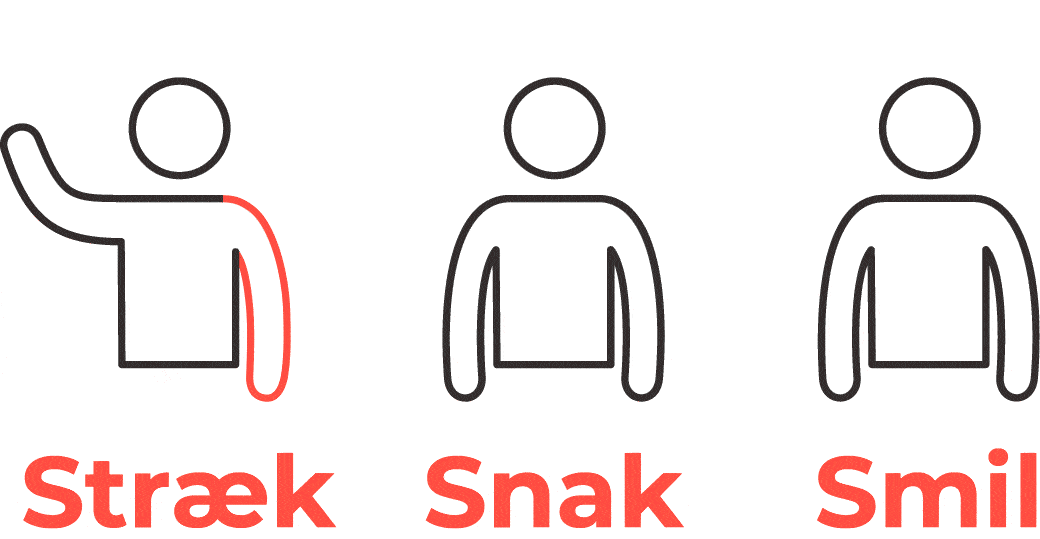 Stræk: Bed personen om at løfte armene

Snak: Bed personen om at snakke


Smil: Bed personen om at smile



Hvis personen ikke kan udføre bare én af de tre handlinger, skal der ringes 1-1-2 med det samme.
[Speaker Notes: Symptomerne på et stroke kan genkendes ved at følge Stræk, Snak, Smil-remsen og kan undersøges på følgende måder:
Stræk: Bed personen om at løfte armene eller løft selv personens arme i cirka 10 sekunder. Hvis armene falder ned, ringes 1-1-2. 
Snak: Bed personen om at gentage en sætning, eksempelvis ”Orkestret spillede og publikum klappede”. Hvis personen ikke kan tale, taler utydeligt eller siger noget forkert, ringes 1-1-2.
Smil: Bed personen om at smile. Hvis der er en ualmindelig skævhed i ansigtet eller asymmetri, når personen forsøger at smile, ringes 1-1-2.
I nogle tilfælde kan symptomerne også omfatte synsudfald, pludselig opstået dobbeltsyn, følelsesløshed, styrringsbesvær eller lammelse/kraftnedsættelse i ben eller andet.

Man skal ikke gøre andet end at reagere hurtigt og ringe 1-1-2. Det anbefales f.eks. ikke at give patienten medicin. 
Lige så snart der mistænkes et stroke, er det vigtigt at ringe 1-1-2 og oplyse om, at stroke mistænkes.]